Improving climate and environmental profile of Danish organic vegetables
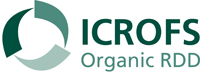 Hanne Lakkenborg Kristensen hanne.Kristensen@food.au.dk
Projektets baggrund og hovedaktiviteter
Grønsager skal spille en meget større rolle i vores kost. Der er behov for: 
1. Dokumentere klima- og miljøprofilen for øko- grønsager og forbedre den på friland og i væksthus
2. Erstatte husdyrgødning med plantebaserede gødninger og helårs-plantedække
3. Reducere kvælstof- og energiforbrug og øge biodiversitet
4. Samarbejde med de største grønsagsproducenter
Climate-Veg
Kommunikation til og/eller med slutbrugeren
Forretningsplan
Slutbrugere: avlere, rådgivere, 				  				asdfasdfsadministratorer, alle interesserede 
 Workshops med avlere
  
 Hjemmeside
 Åbent hus i forsøg
 Fagbladsartikler
 Videnskabelig formidling
Værdisætning af øget bæredygtighedsprofil 
 hos grønsager fra friland og væksthus
 
 Øget produktion af  grønsager og plantebaserede  gødninger
 Mindre forbrug af biopesticider, energi og gødningsstoffer
Forventede resultater til glæde for slutbruger
Mere bæredygtige dyrkningssystemer og gødninger til 
 grønsagsproduktion

 Nye redskaber til vurdering af grønsagsprodukters bæredygtighedsprofil